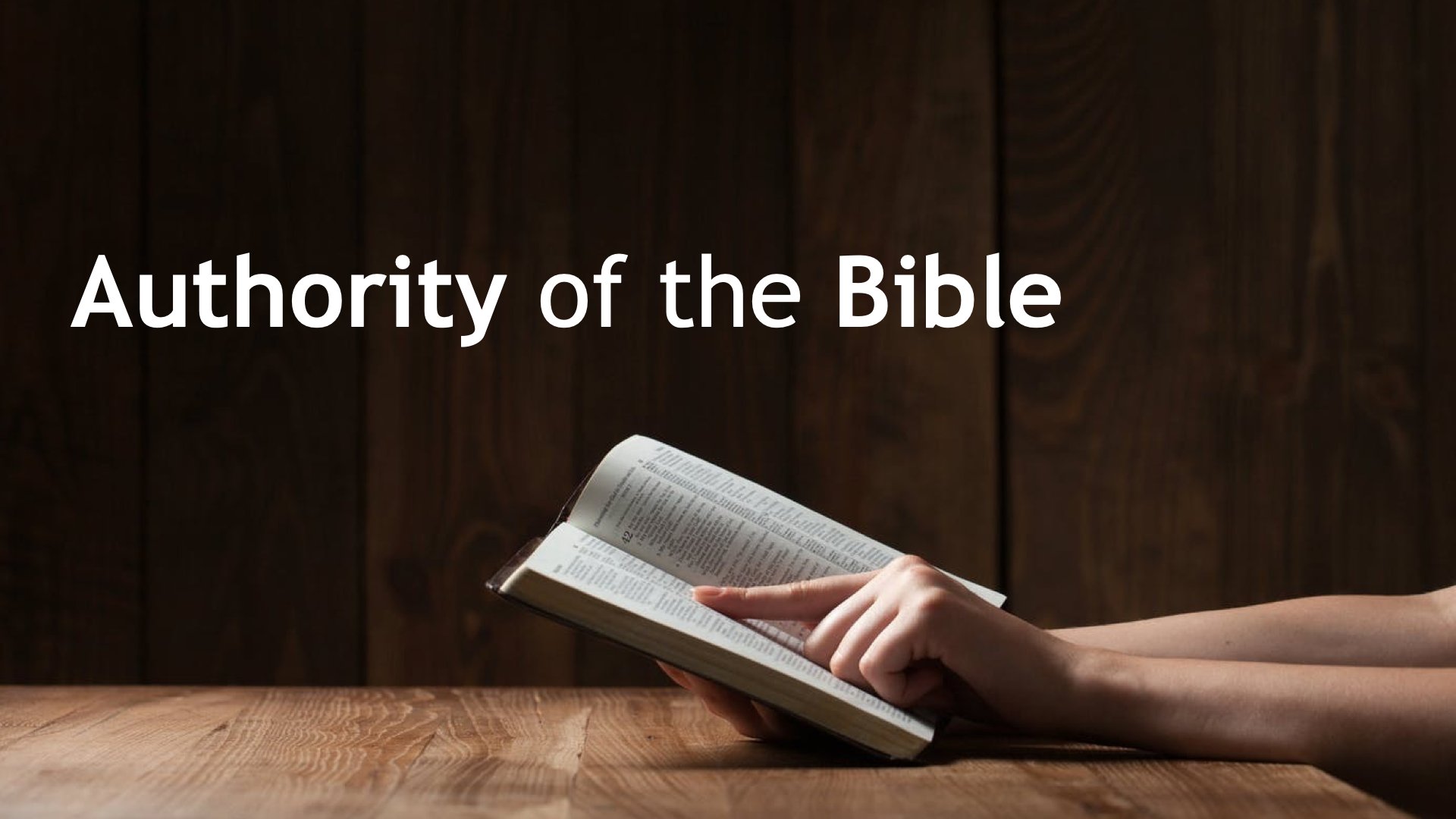 Acts 10 – Command, Necessary Inference
Command:	Go Preach to Gentiles 
Vs 19 While Peter thought on the vision, the Spirit said unto him, Behold, three men seek thee. 20 Arise therefore, and get thee down, and go with them, doubting nothing: for I have sent them.

Necessary Inference: Every Nation is accepted in Christ Kingdom
34 Then Peter opened his mouth, and said, Of a truth I perceive that God is no respecter of persons: 35 But in every nation he that feareth him, and worketh righteousness, is accepted with him.
Traditions
Tradition of Man:
Mar 7:6 He answered and said to them, “Well did Isaiah prophesy of you hypocrites, as it is written: This people honors Me with their lips, But their heart is far from Me. 7 And in vain they worship Me, Teaching as doctrines the commandments of men.’  8 For laying aside the commandment of God, you hold the tradition of men—[d]the washing of pitchers and cups, and many other such things you do.” 9 He said to them, “All too well you reject the commandment of God, that you may keep your tradition

Traditions taught by word or epistle: 
II Thes 2:15 Therefore, brethren, stand fast and hold the traditions which you were taught, whether by word or our epistle.
Command,  Example, Logical Conclusion
Command: Paraggello - Order, charge, declare
II Thes 3:10 – 12: 10 For even when we were with you, we commanded you this: If anyone will not work, neither shall he eat. 11 For we hear that there are some who walk among you in a disorderly manner, not working at all, but are busybodies. 12 Now those who are such we command and [c]exhort through our Lord Jesus Christ that they work in quietness and eat their own bread.

Example: Tupos – model, pattern, manner
Phil 3:17 Brethren, join in following  my example, and note those who so walk, as you have us for a pattern
I Cor 11:1 Be ye followers (mimetes; imitate) of me, even as I also am of Christ.

Inference: Krino - determine, be of opinion, deem, think
Acts 15:19 Therefore I judge that we should not trouble those from among the Gentiles who are turning to God,
Specific Authority
Limited to the specifications
Exclusive – excludes anything not specified

Acts 20:7  And upon the first day of the week, when the disciples came together to break bread, Paul preached unto them, ready to depart on the morrow; and continued his speech until midnight.

Specific or limited to first day of the week (Sunday)  

Excludes all other days (Mon – Sat)
General Authority
Not specified
Inclusive – includes everything falling into a class or order

Acts 20:7  And upon the first day of the week, when the disciples came together to break bread, Paul preached unto them, ready to depart on the morrow; and continued his speech until midnight.

Time of day not specified – All hours in Sunday included

Location not specified – anywhere
General or Specific?
Build an ark (Gen 6:14-16)
	Material? 
	Size?
	Tools? 
	Levels?
	Rooms?
	Doors?
	Windows?
Binding Examples
Must be “approved”

Consistent - remaining the same in all cases and at all times; unchanging in form or character.
 Conversion – Baptism Acts 2:41; 8:12; 8:38; 9:18; 16:15; 16:33
 Elders in every Church – Acts 14:23, 20:28; Tit :1:5; I Pet 5:2
Harmonious – must agree or “fit” with direct commands
 Lords Supper  –  I Cor 10:16; I Cor 11:20; Acts 20:7; 
 Universal – applies to all everywhere and all time
 Water Baptism
Expediency
Sumphero - to be an advantage, profitable, expedient


John 16:7 Nevertheless I tell you the truth; It is expedient for you that I go away: for if I go not away, the Comforter will not come unto you; but if I depart, I will send him unto you.
Expediency
Must be lawful

Generic – not specified

Aid vs Addition

Edify